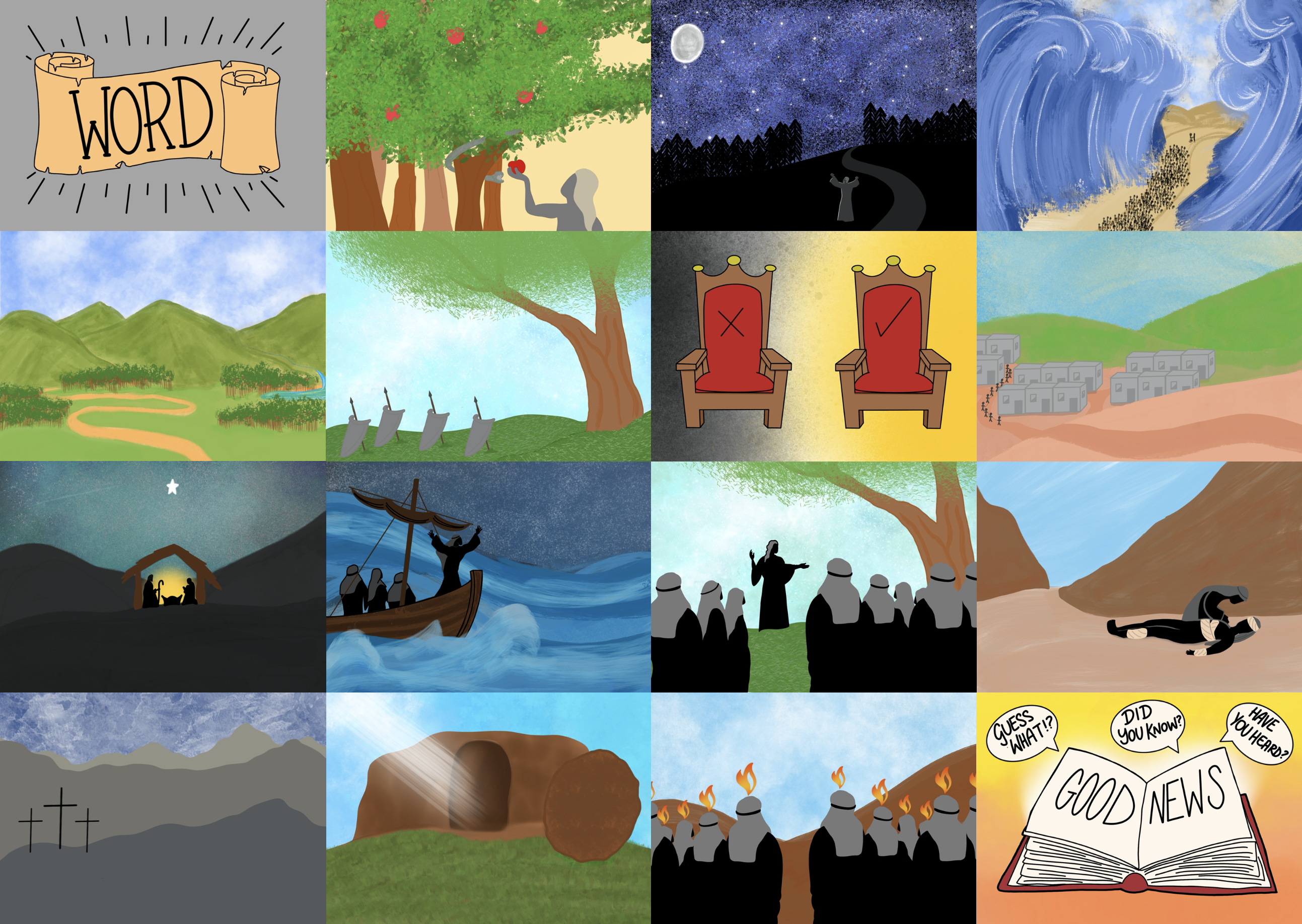 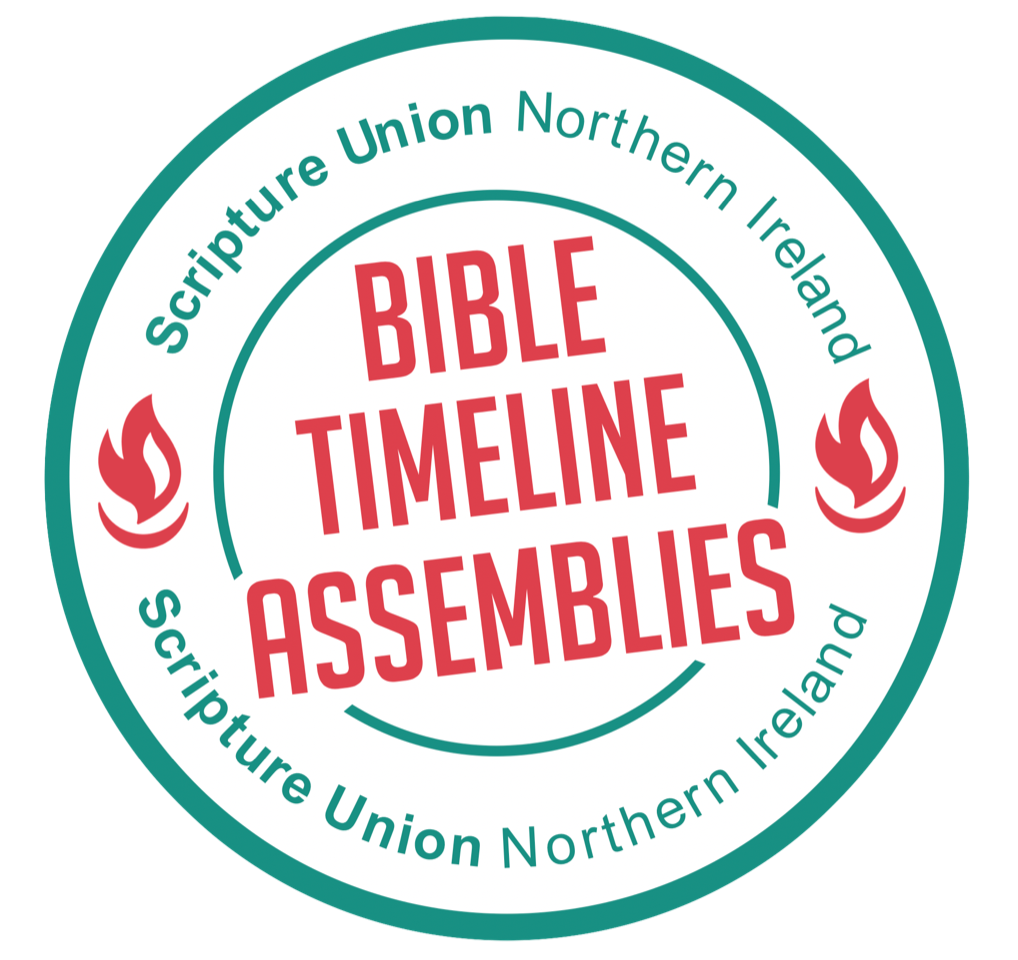 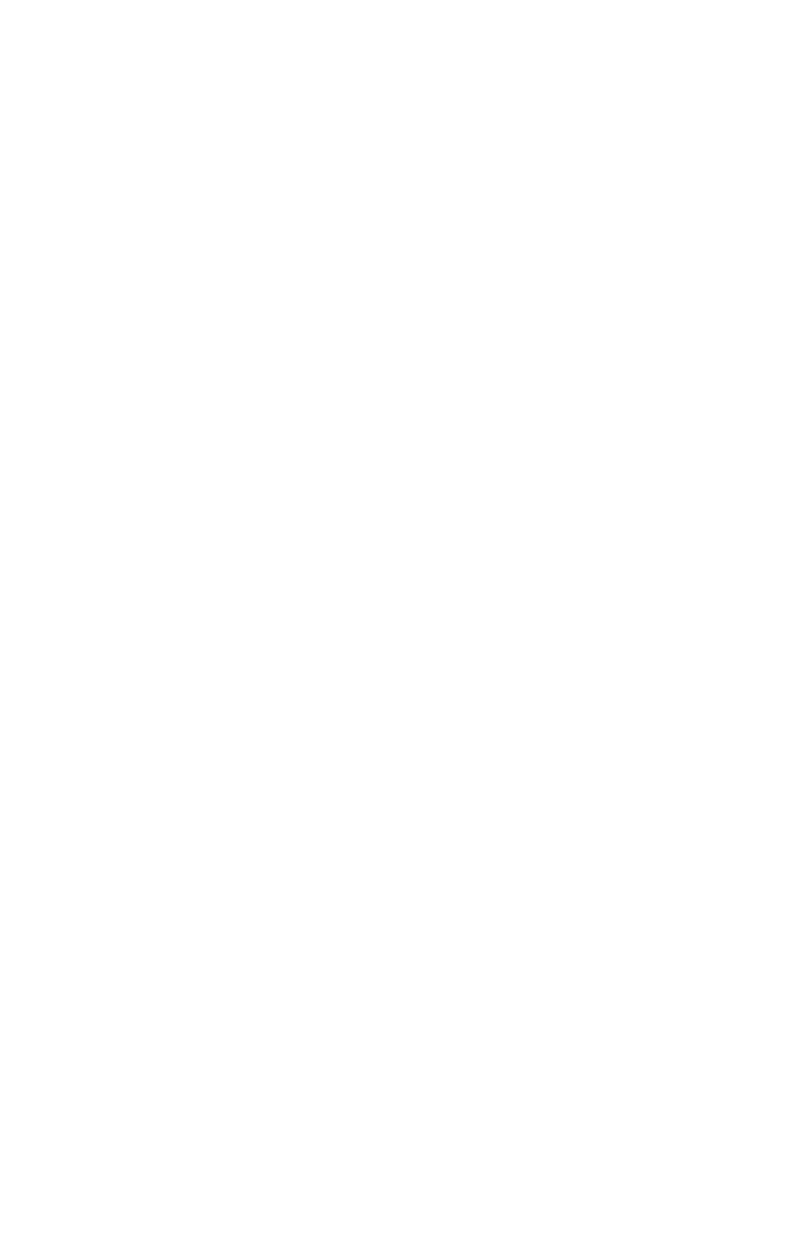 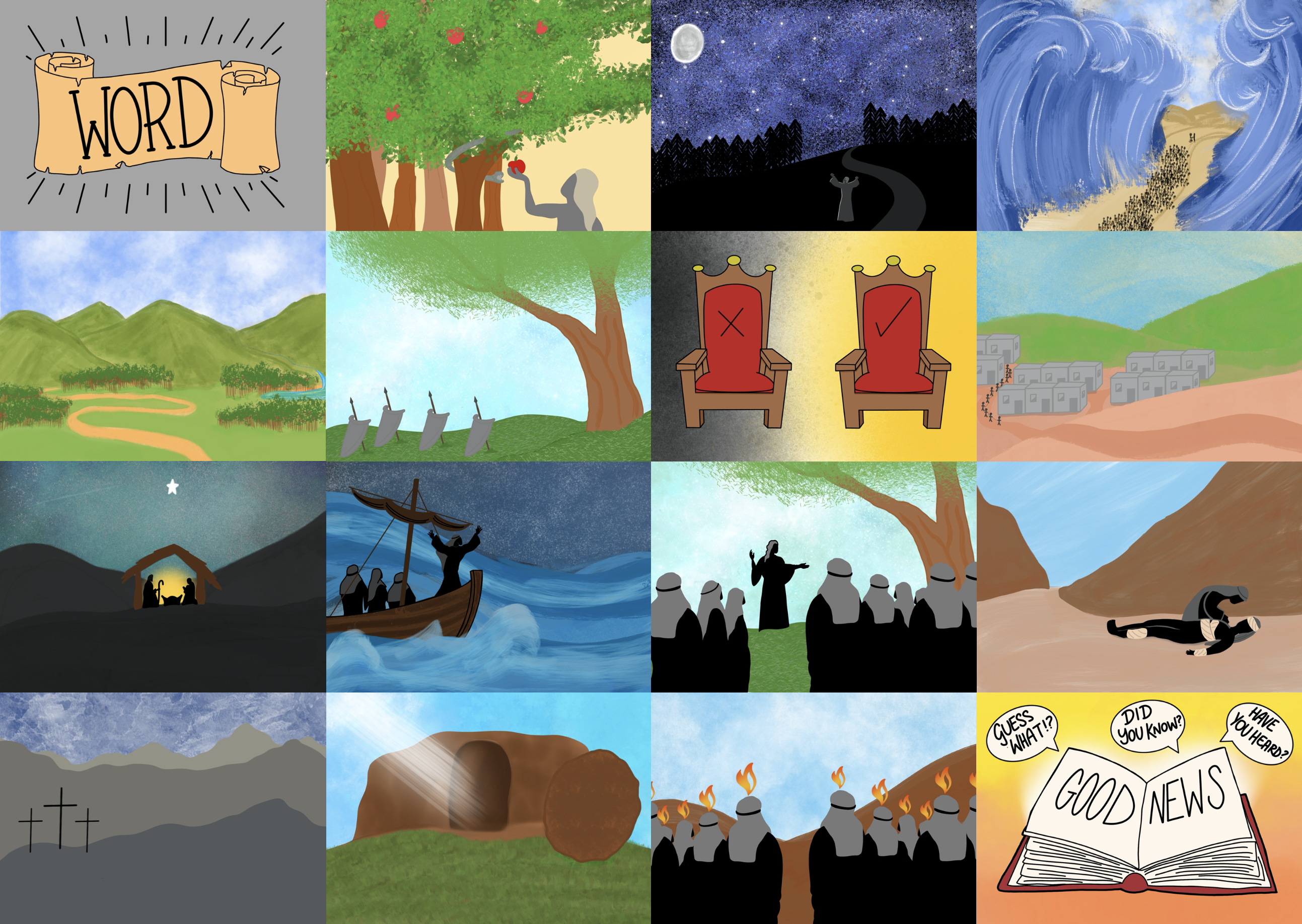 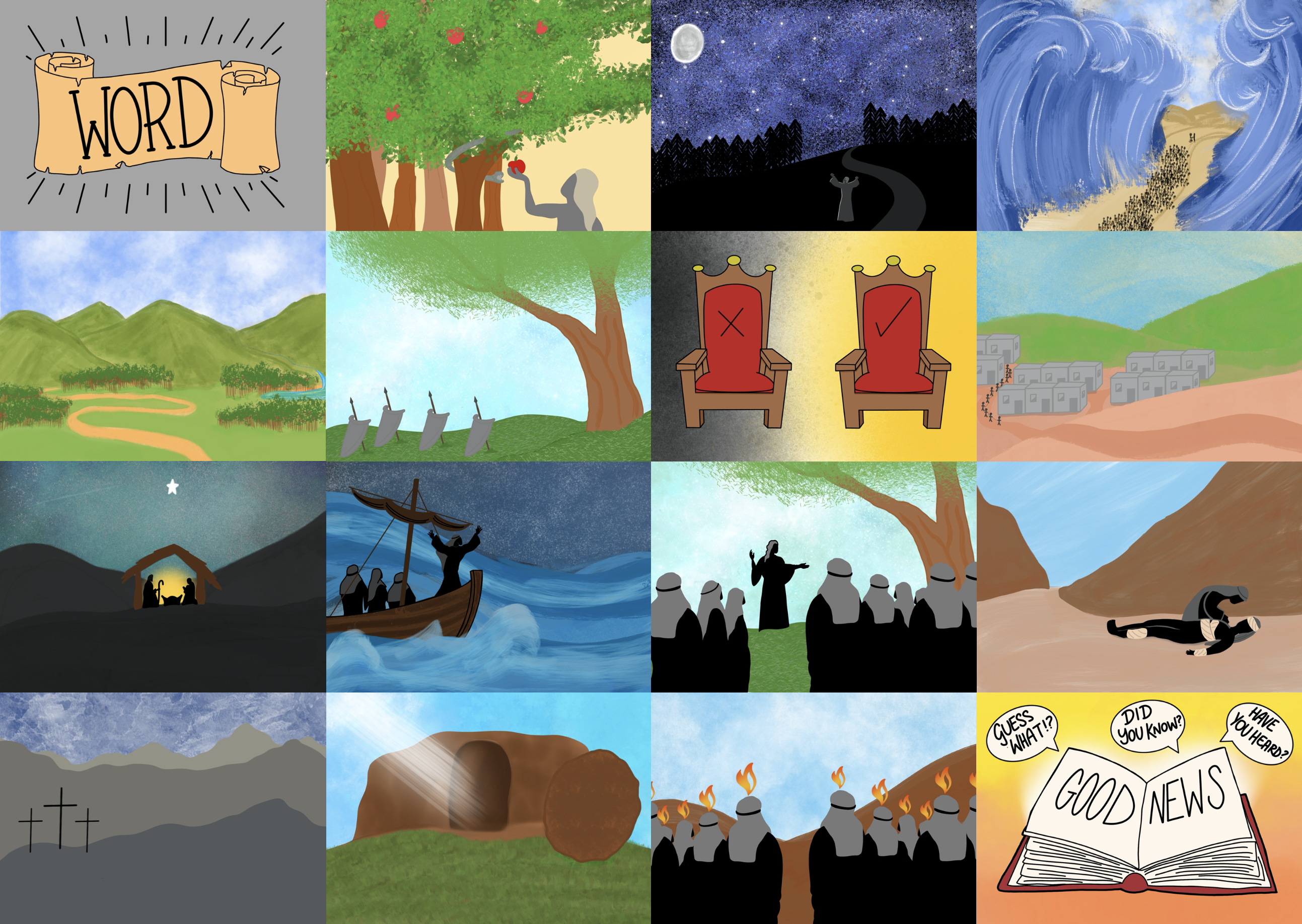 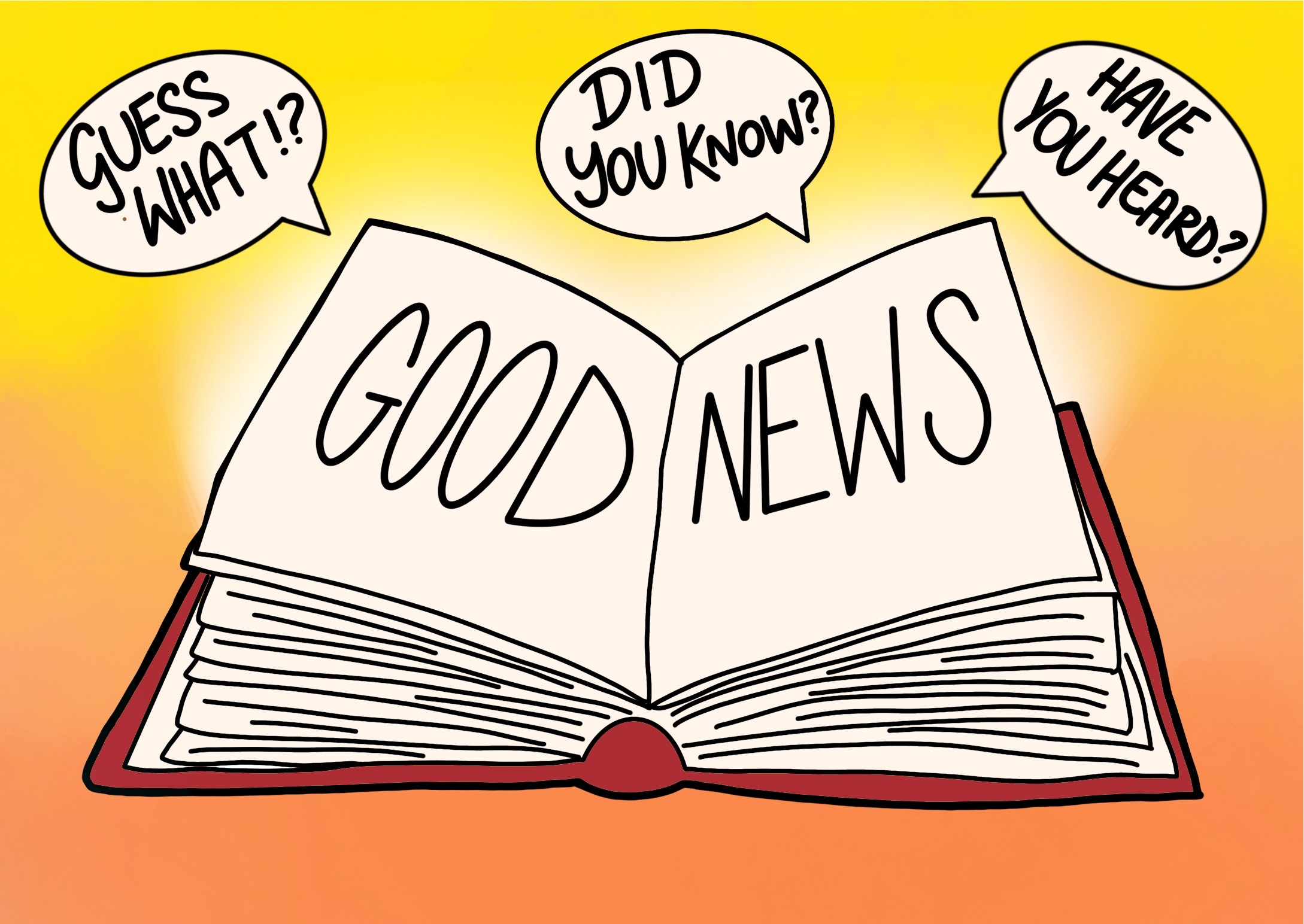 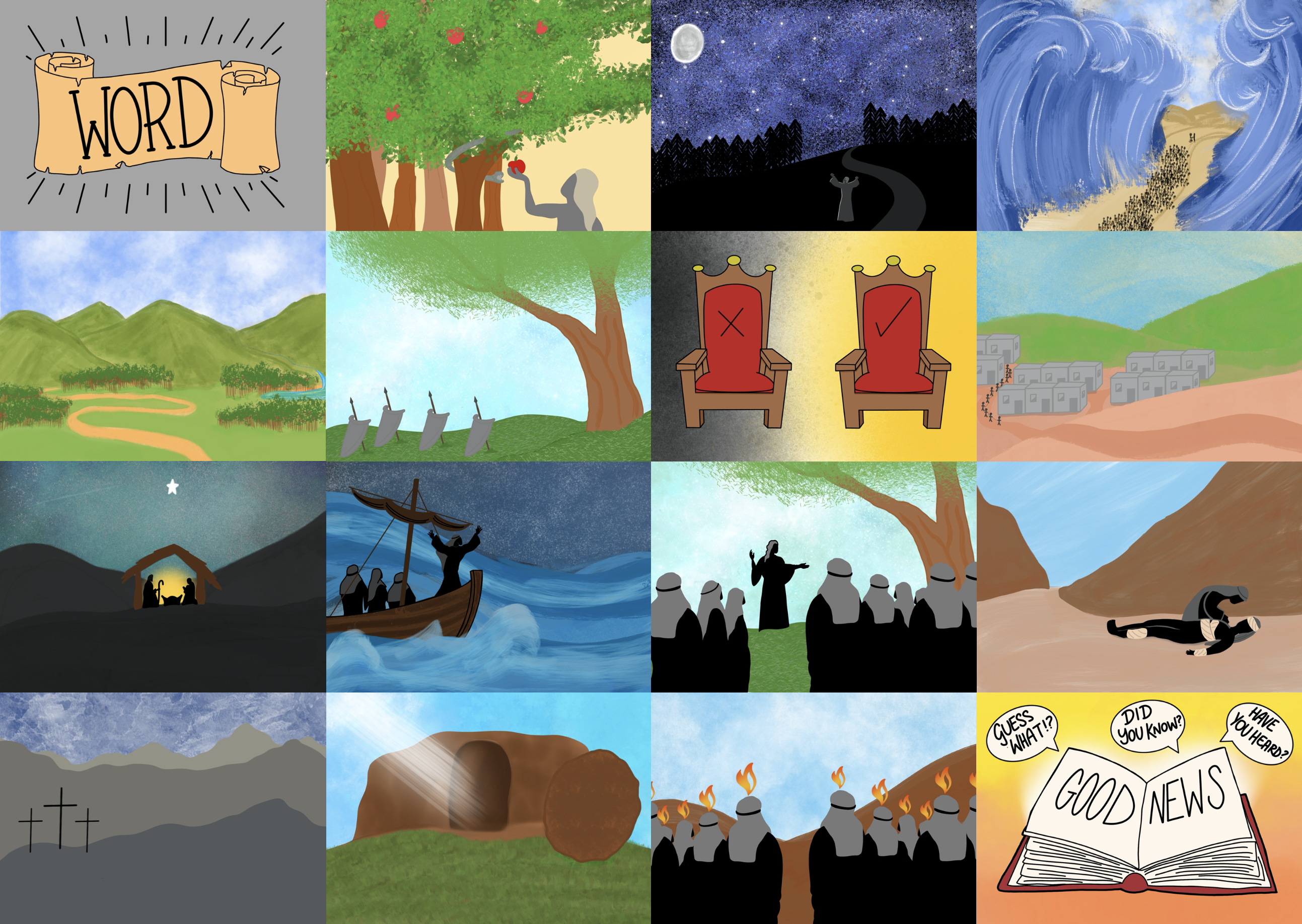 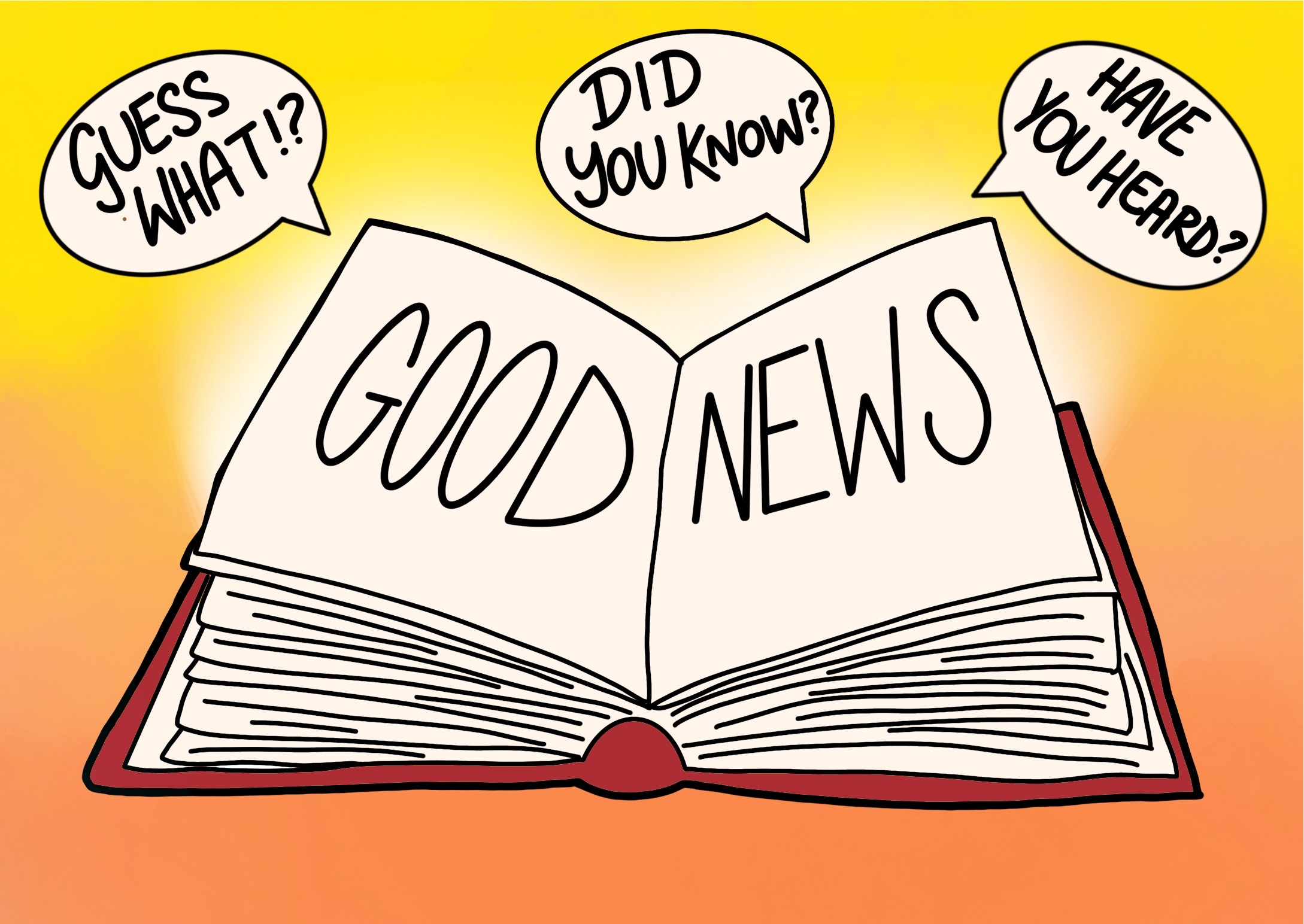 to spread the Good News until He comes again!
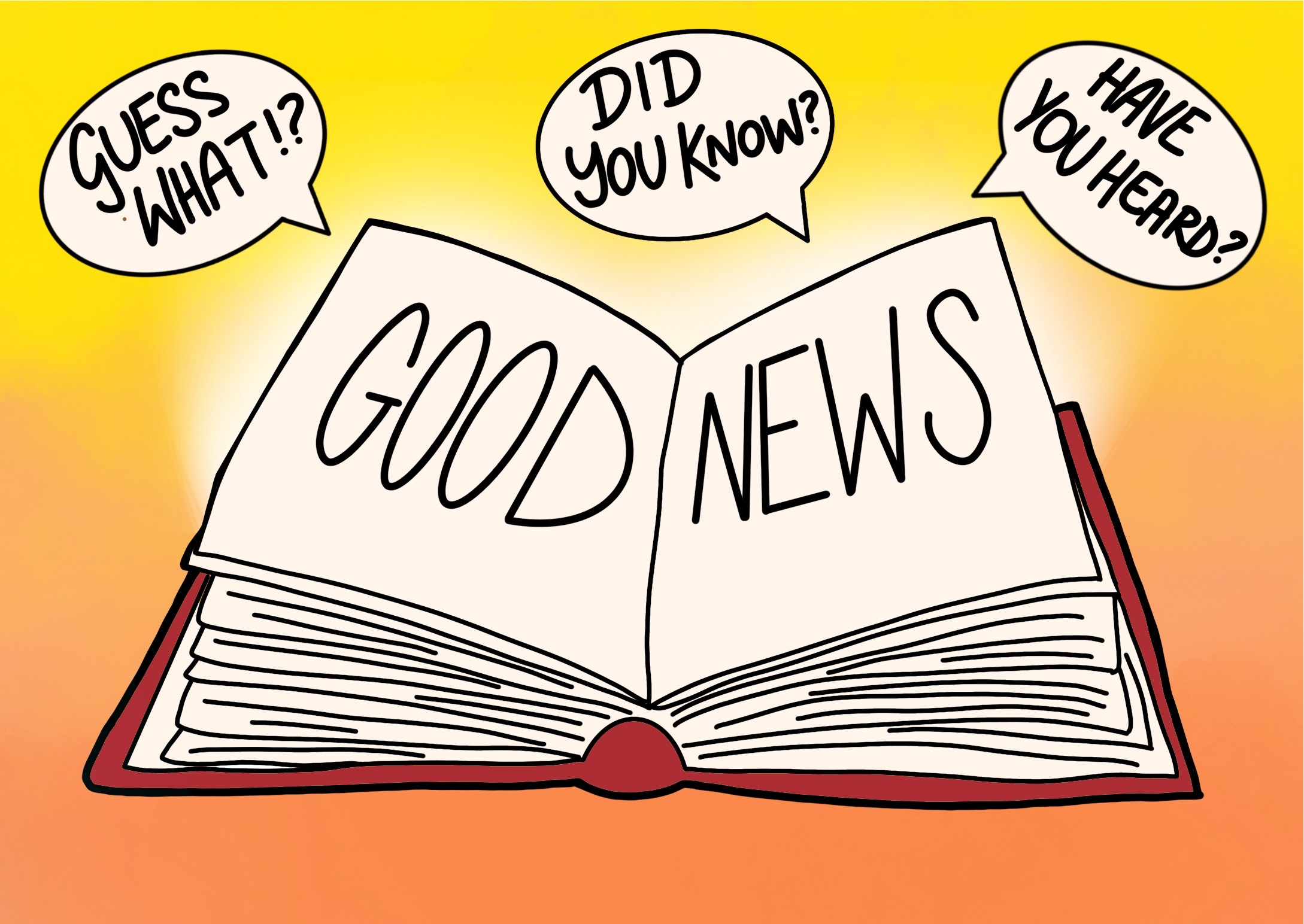 God offers his love and friendship through faith
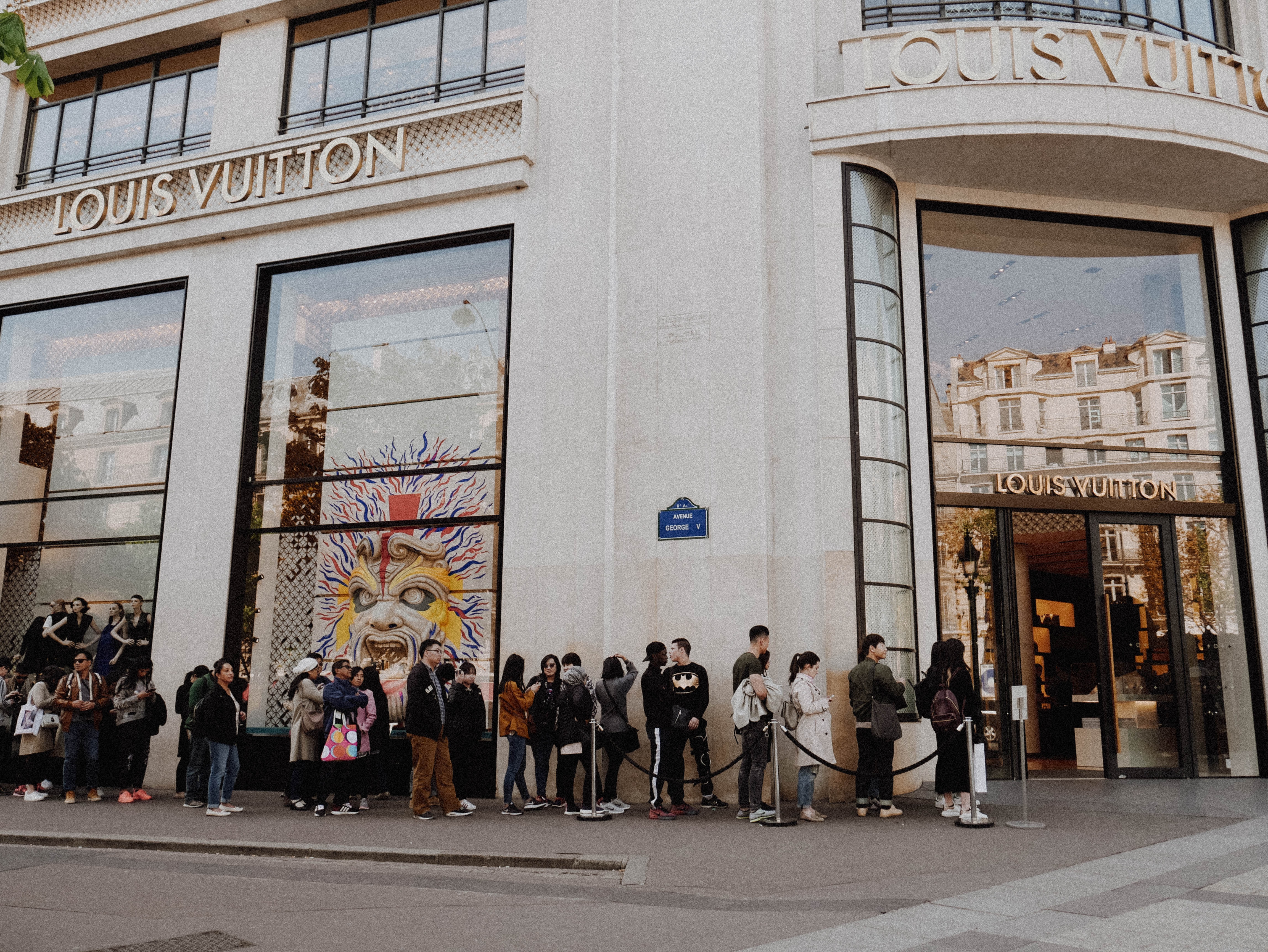 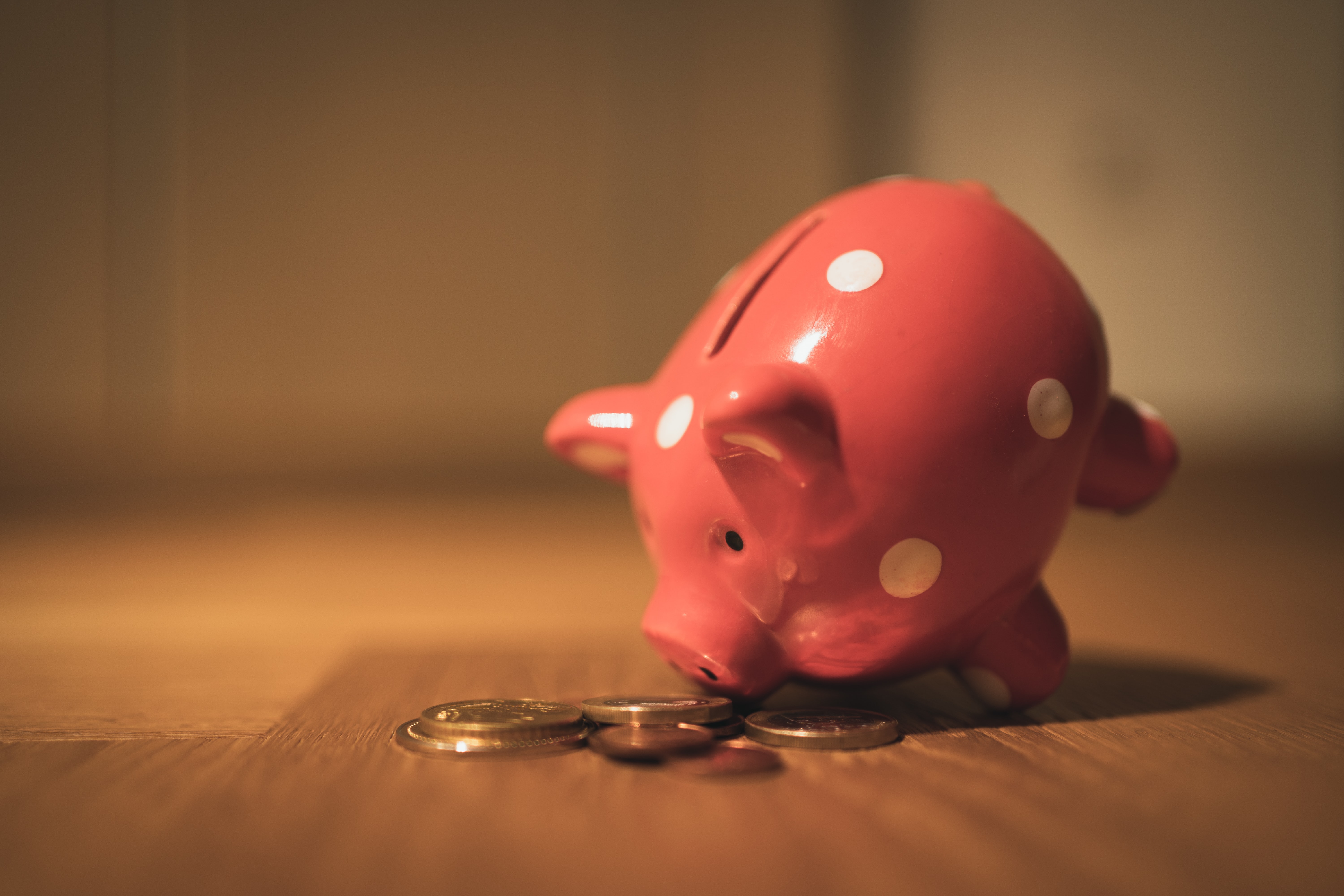 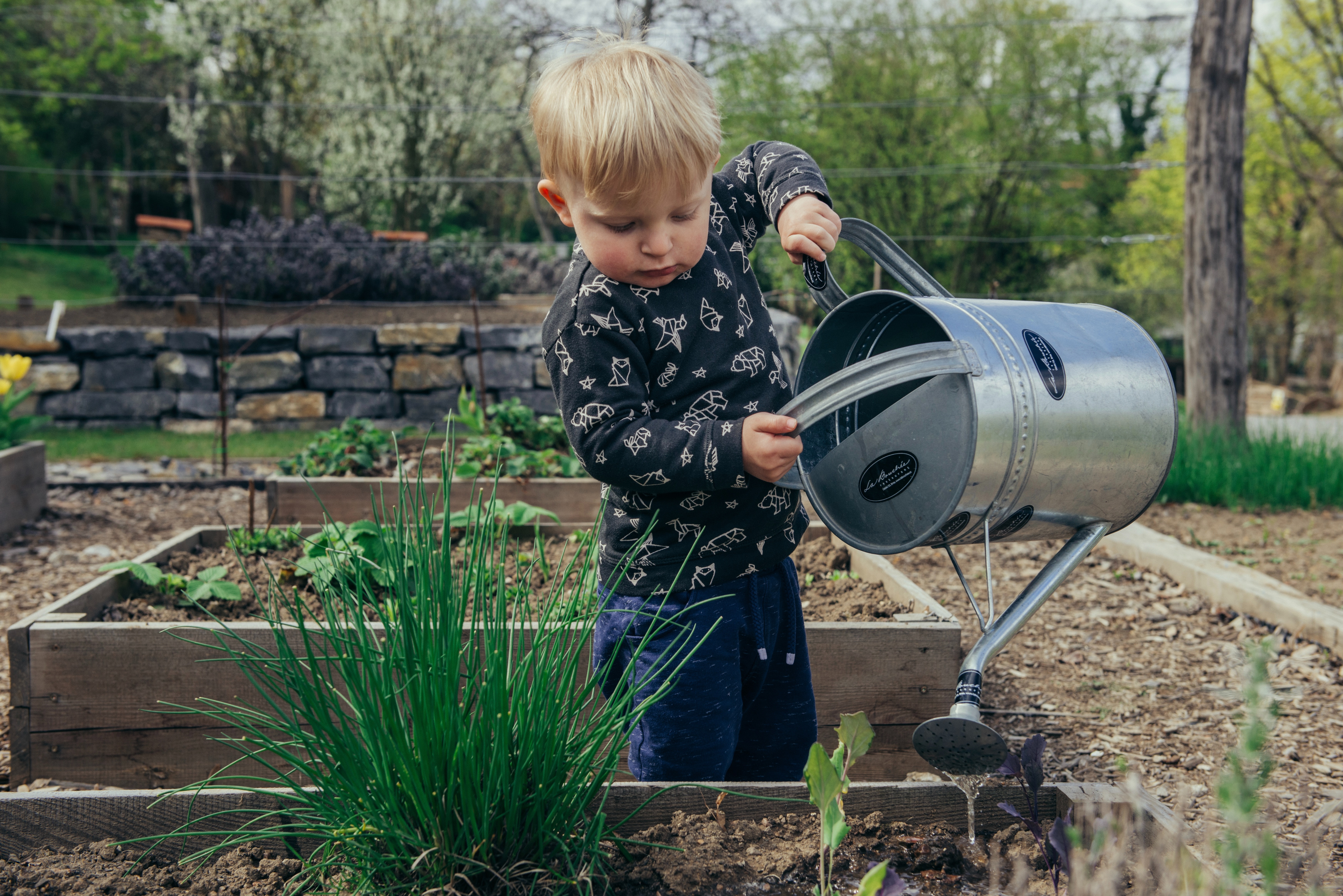 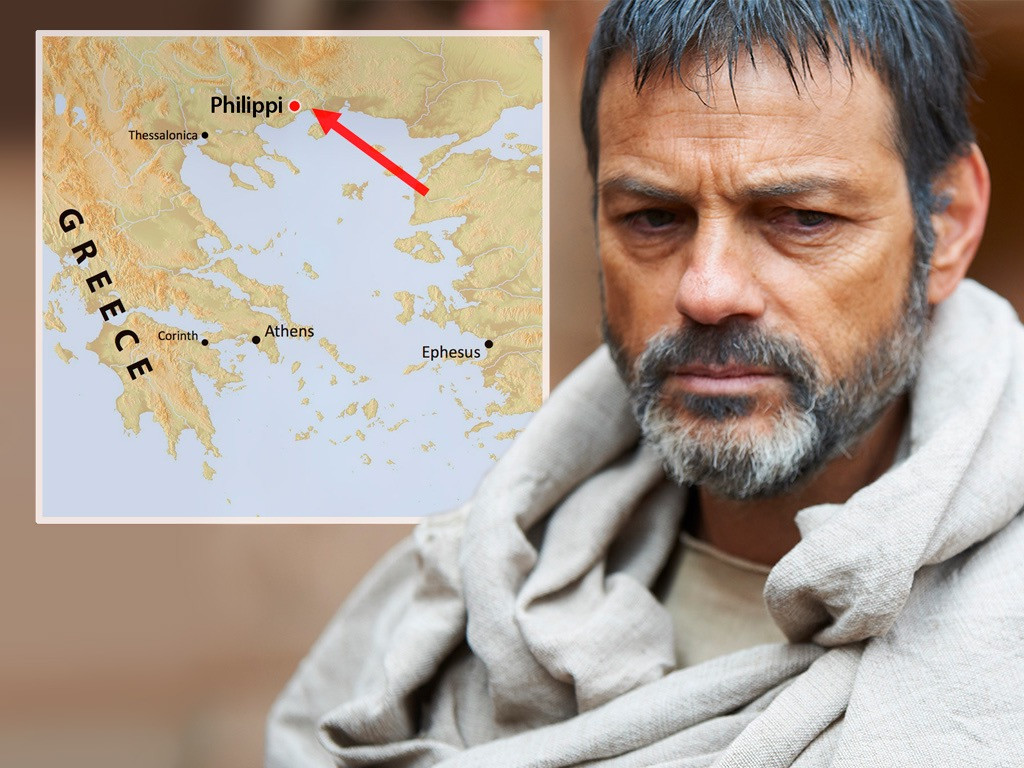 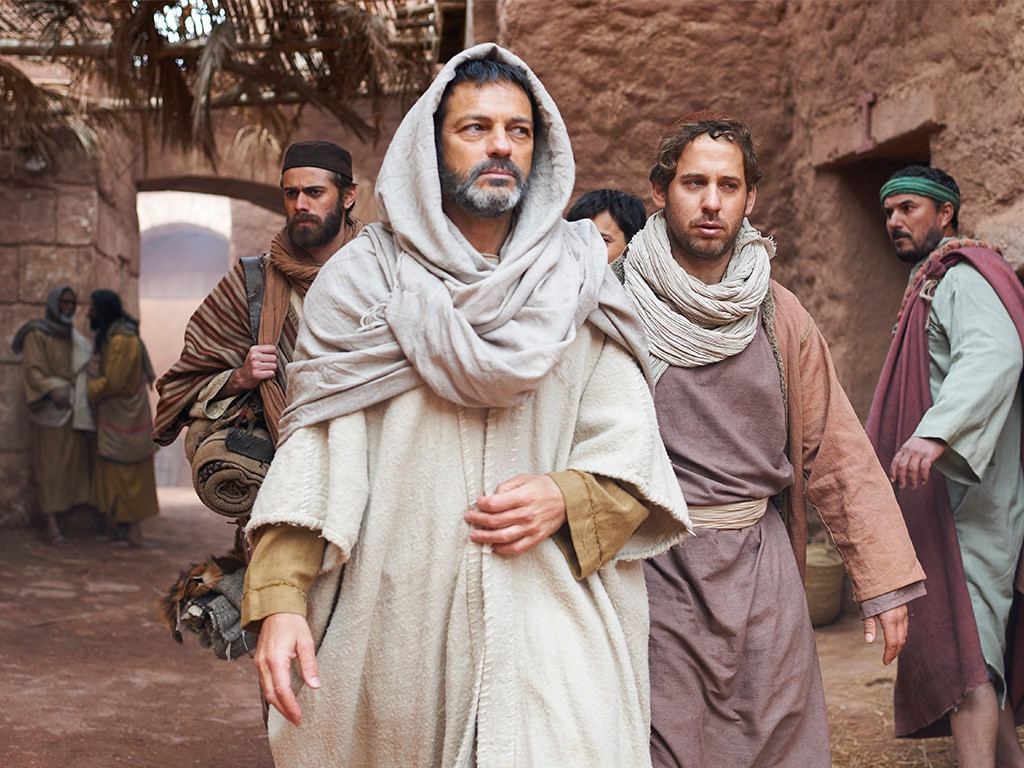 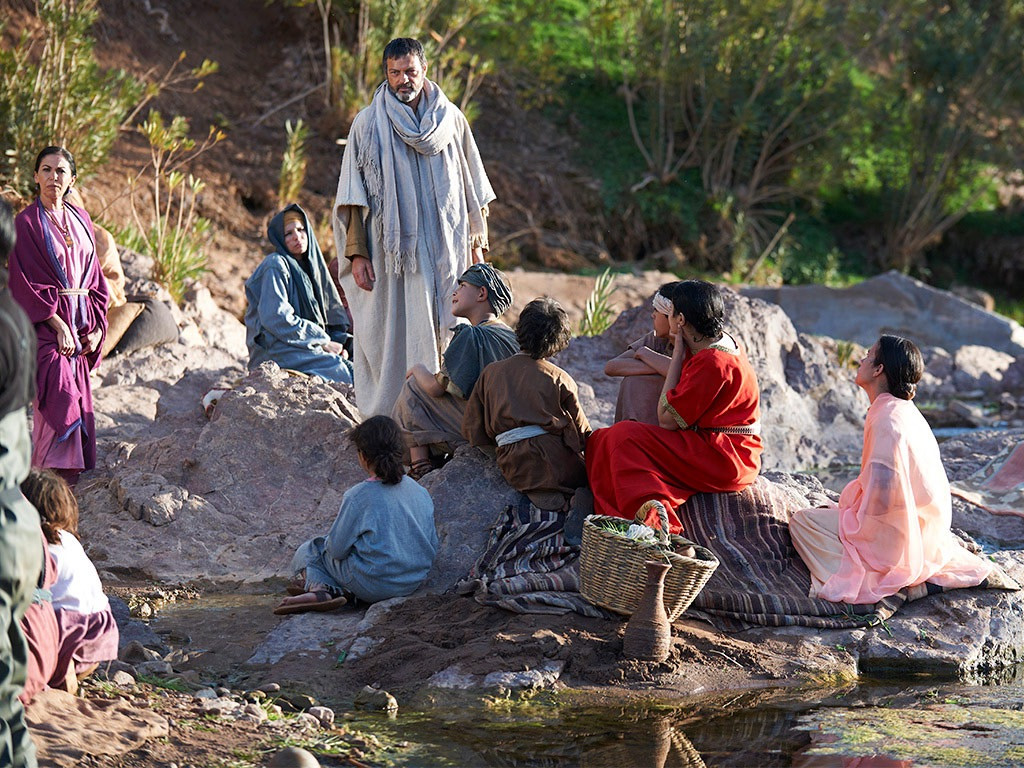 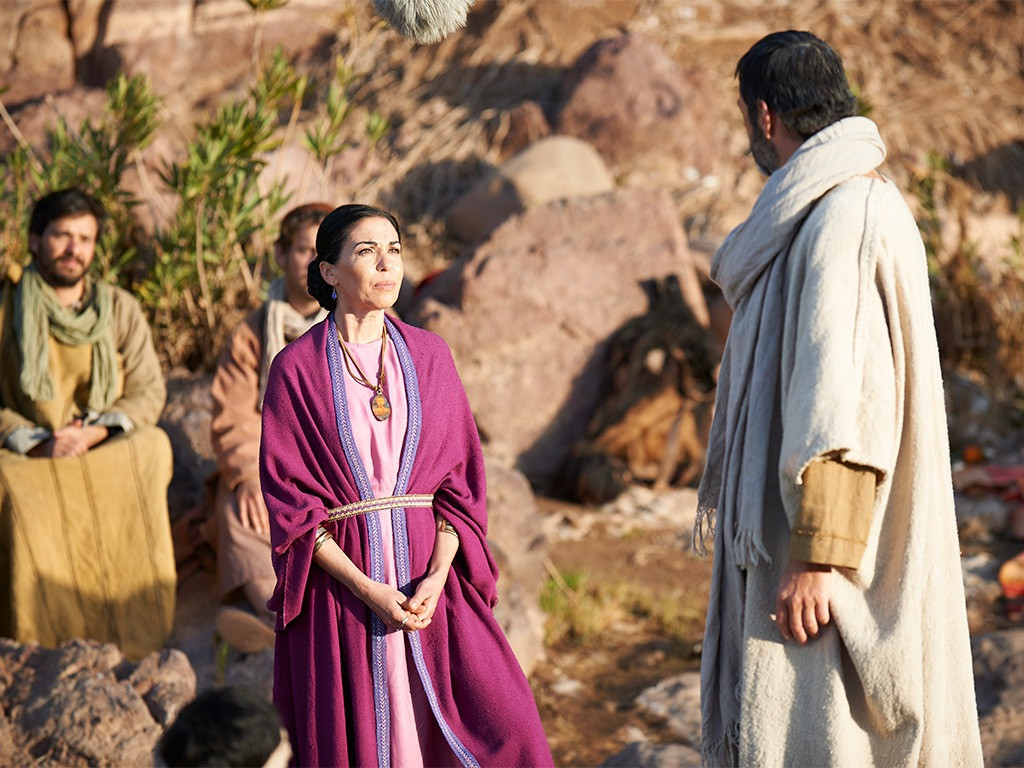 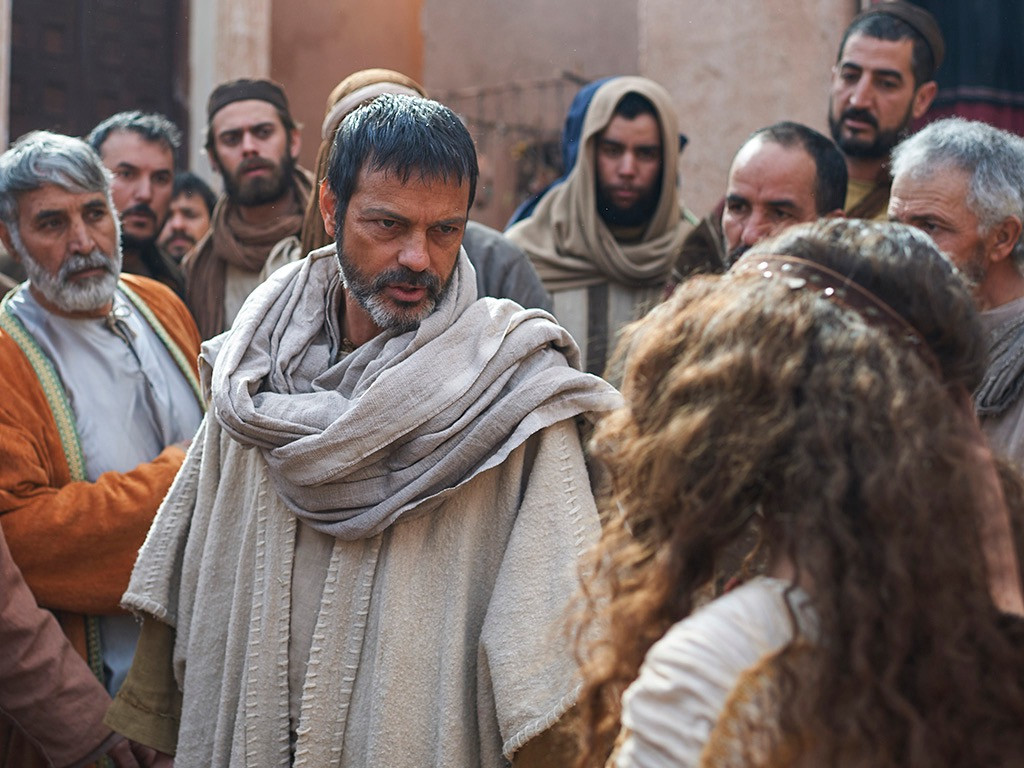 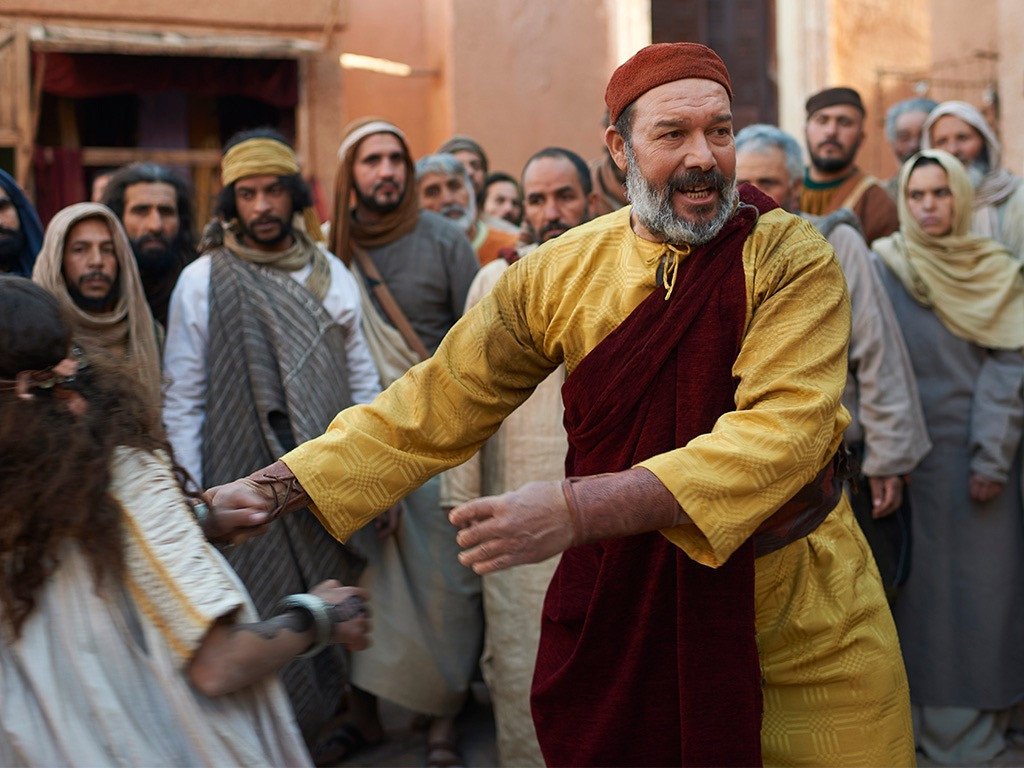 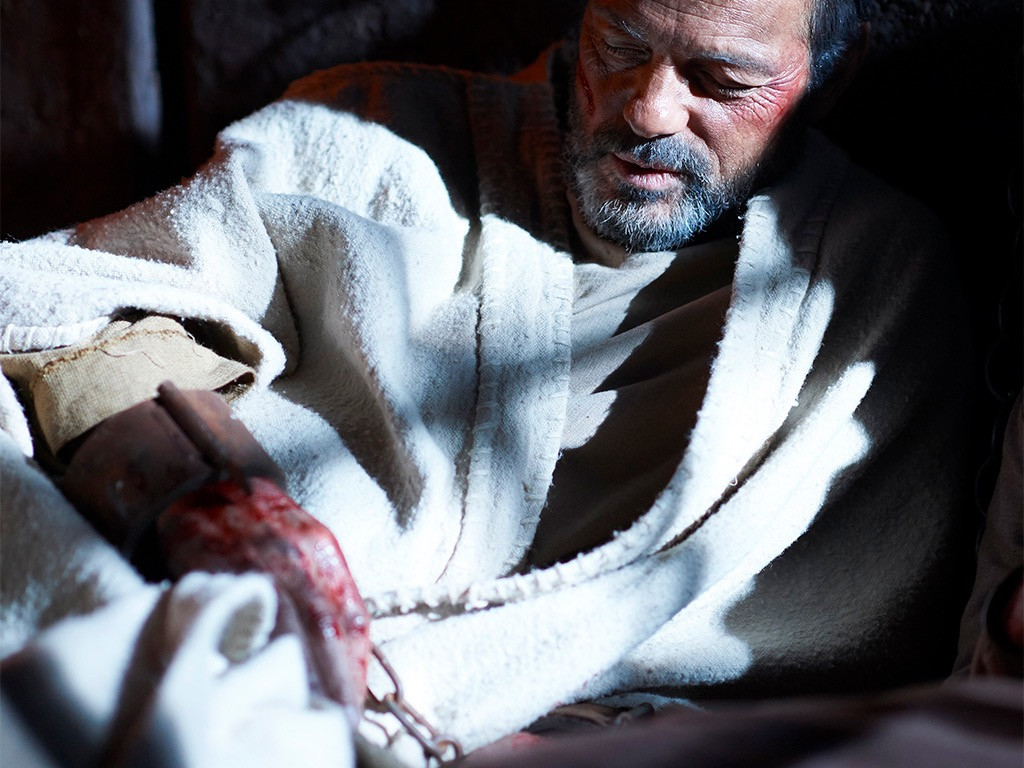 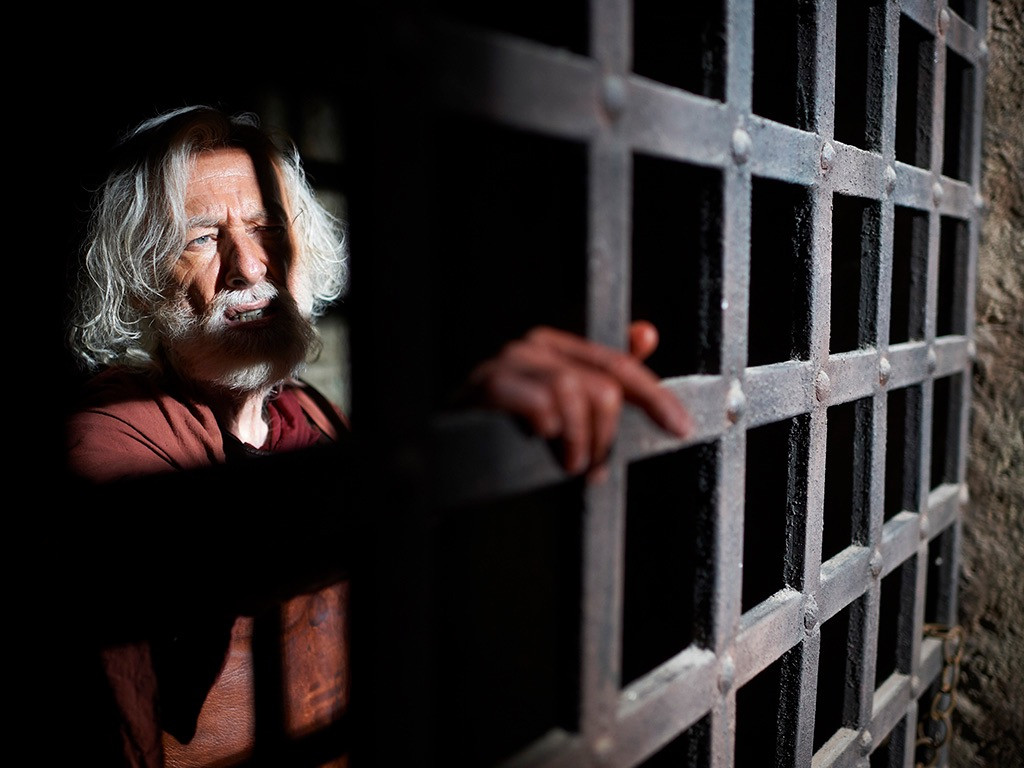 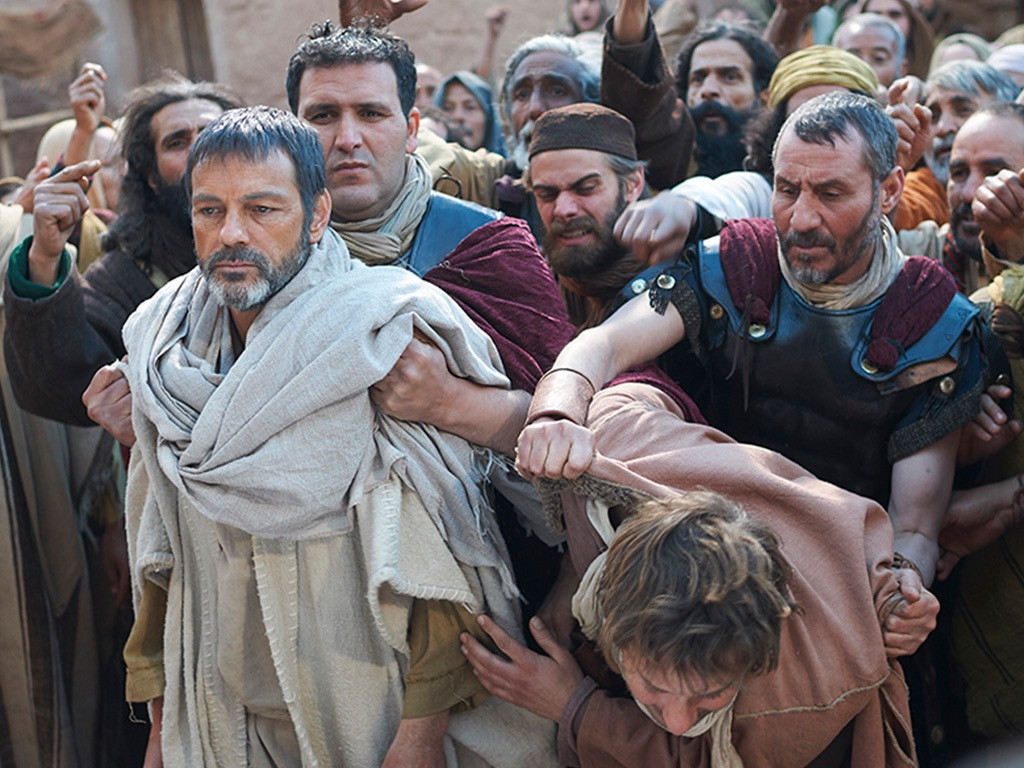 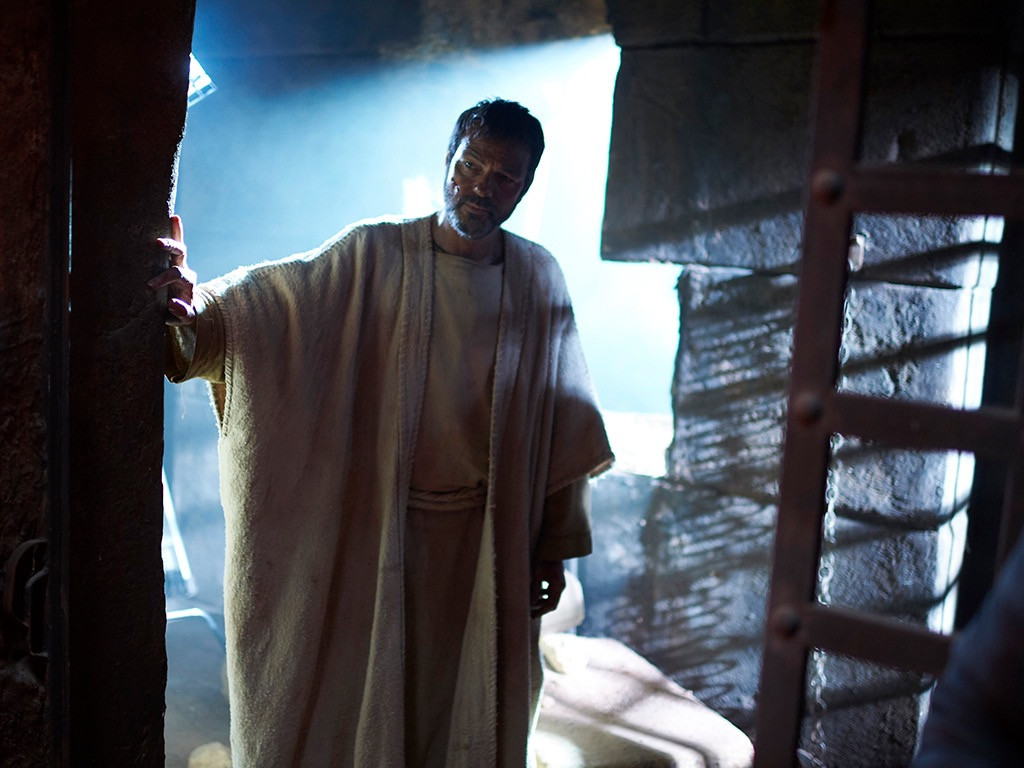 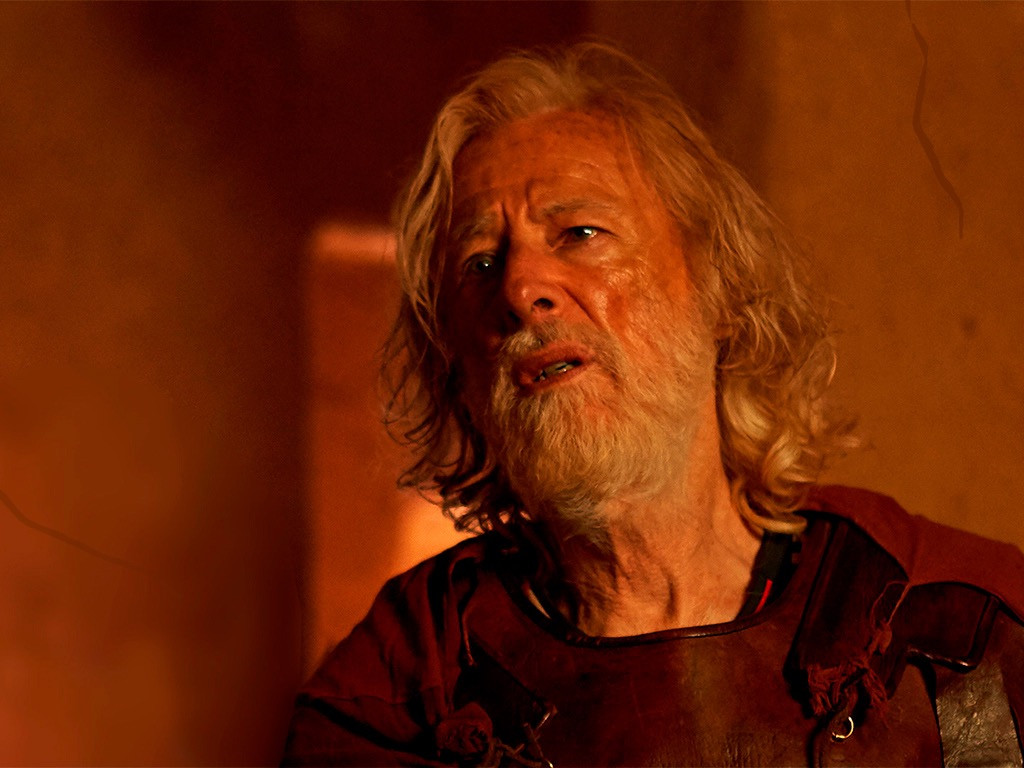 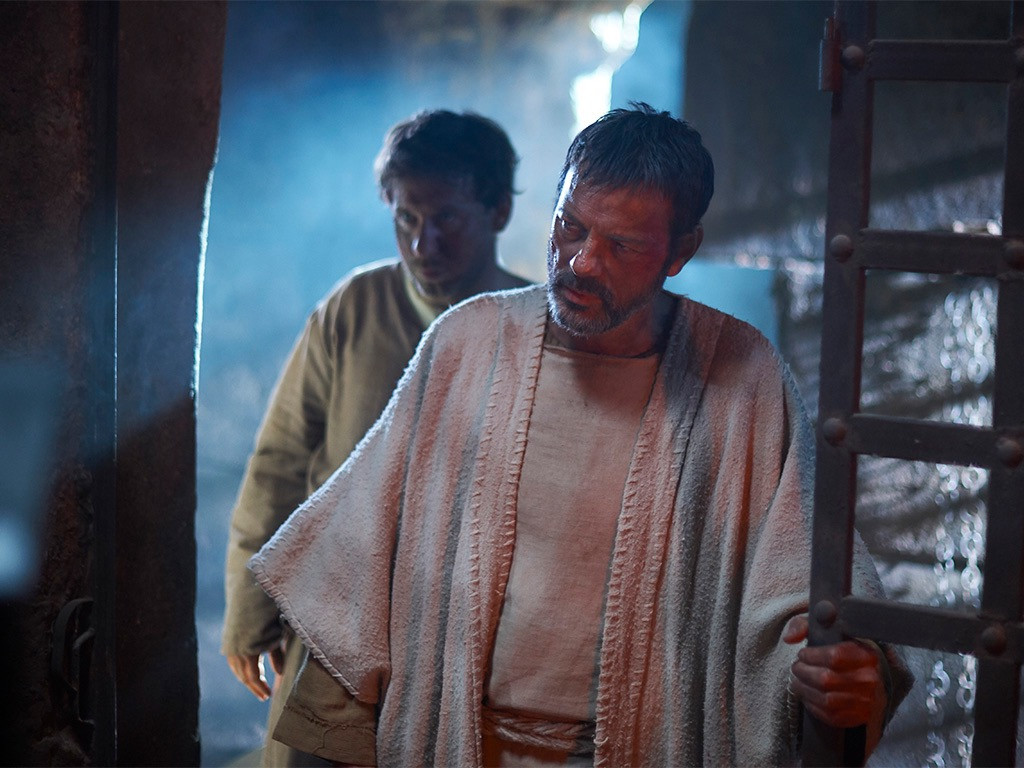 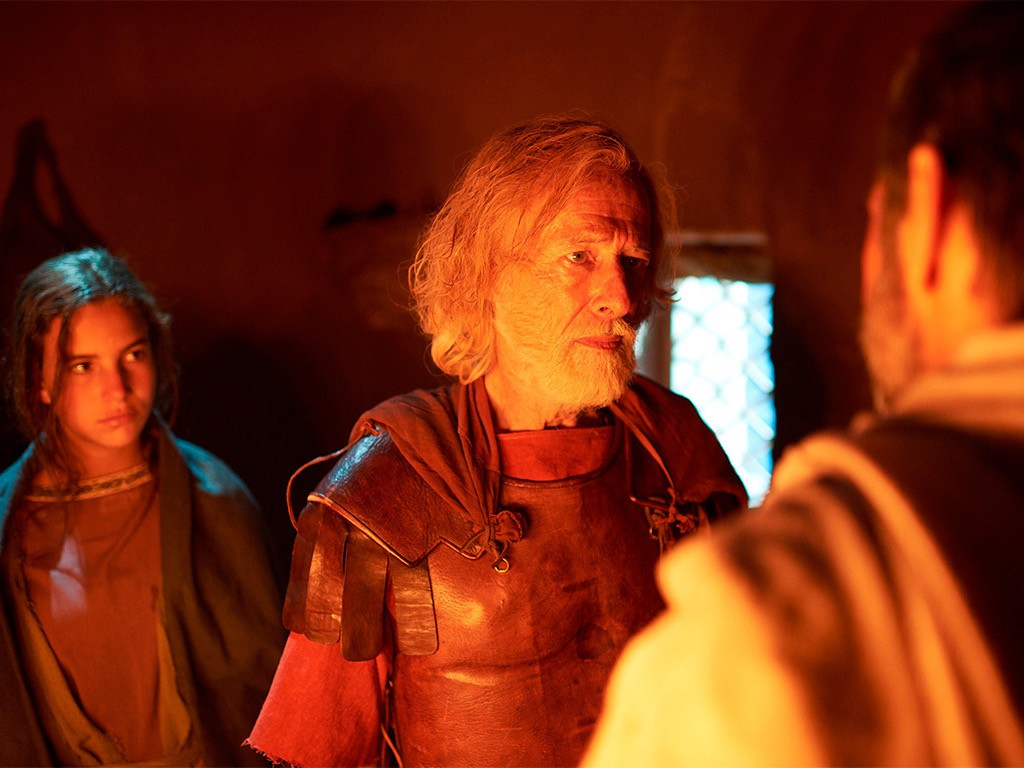 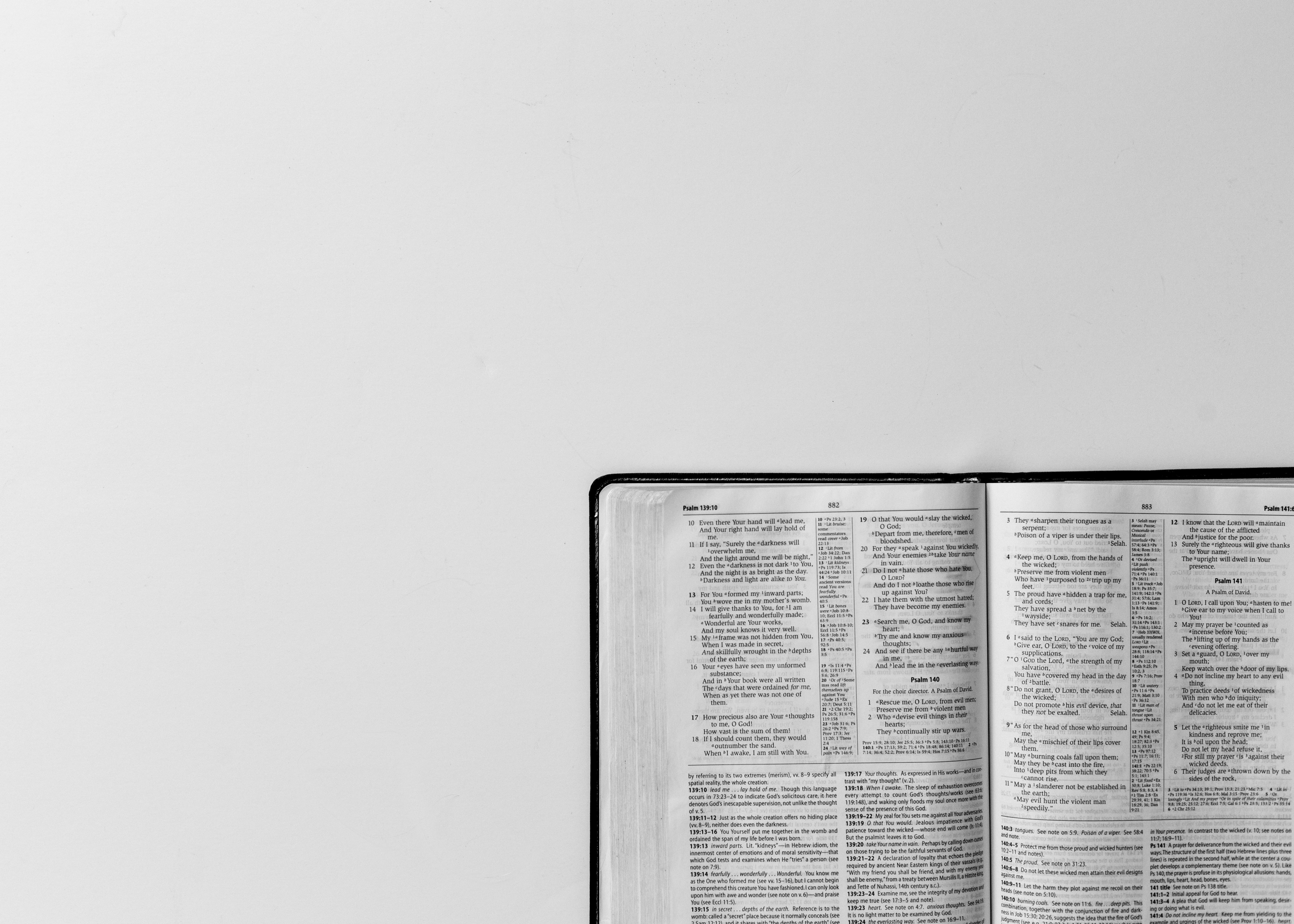 Rejoice in the Lord always.

Philippians 4:4
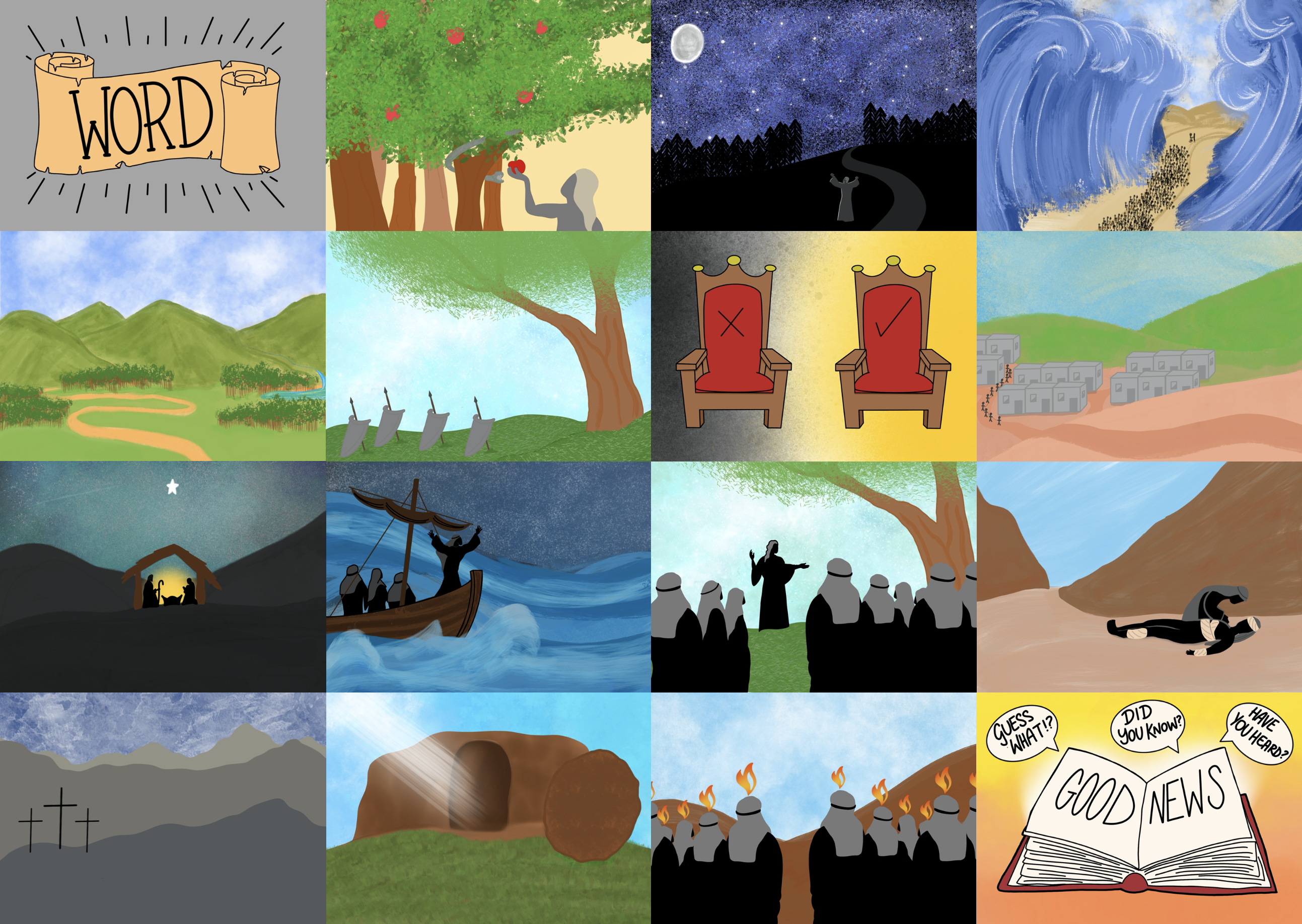 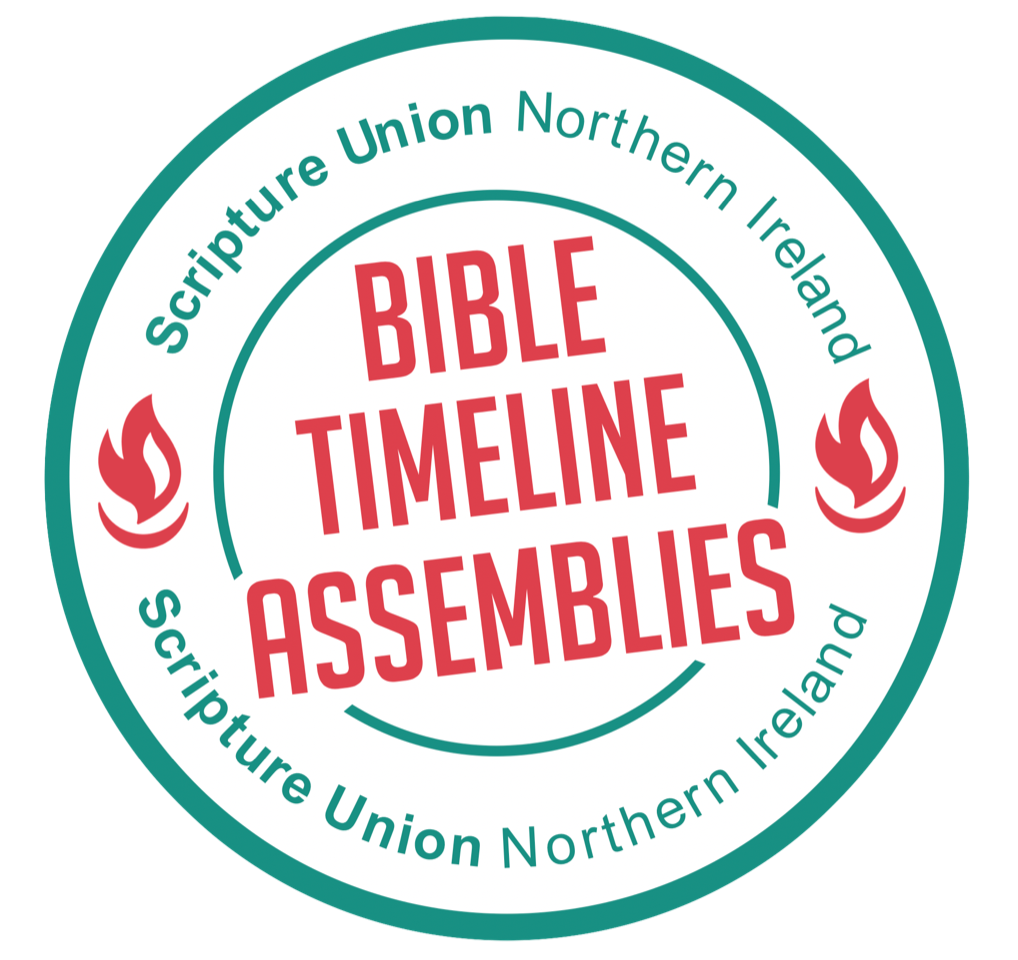 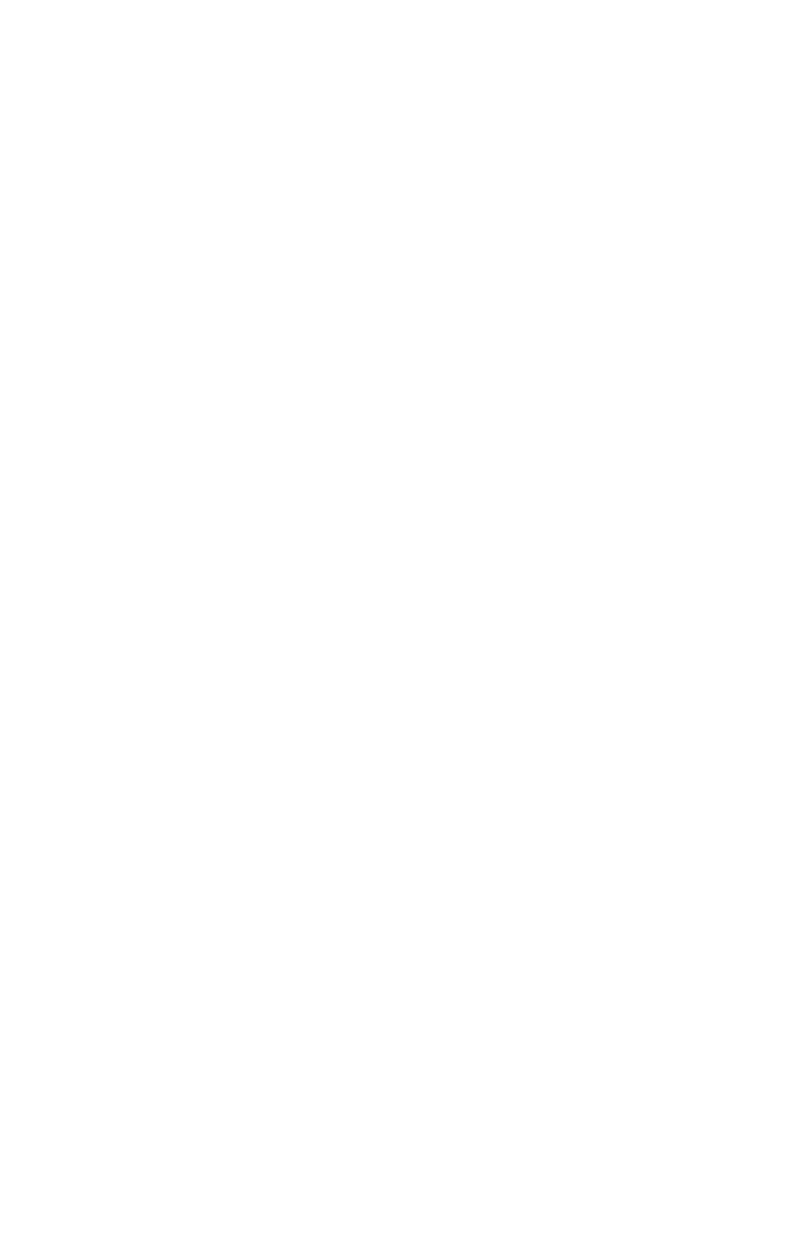